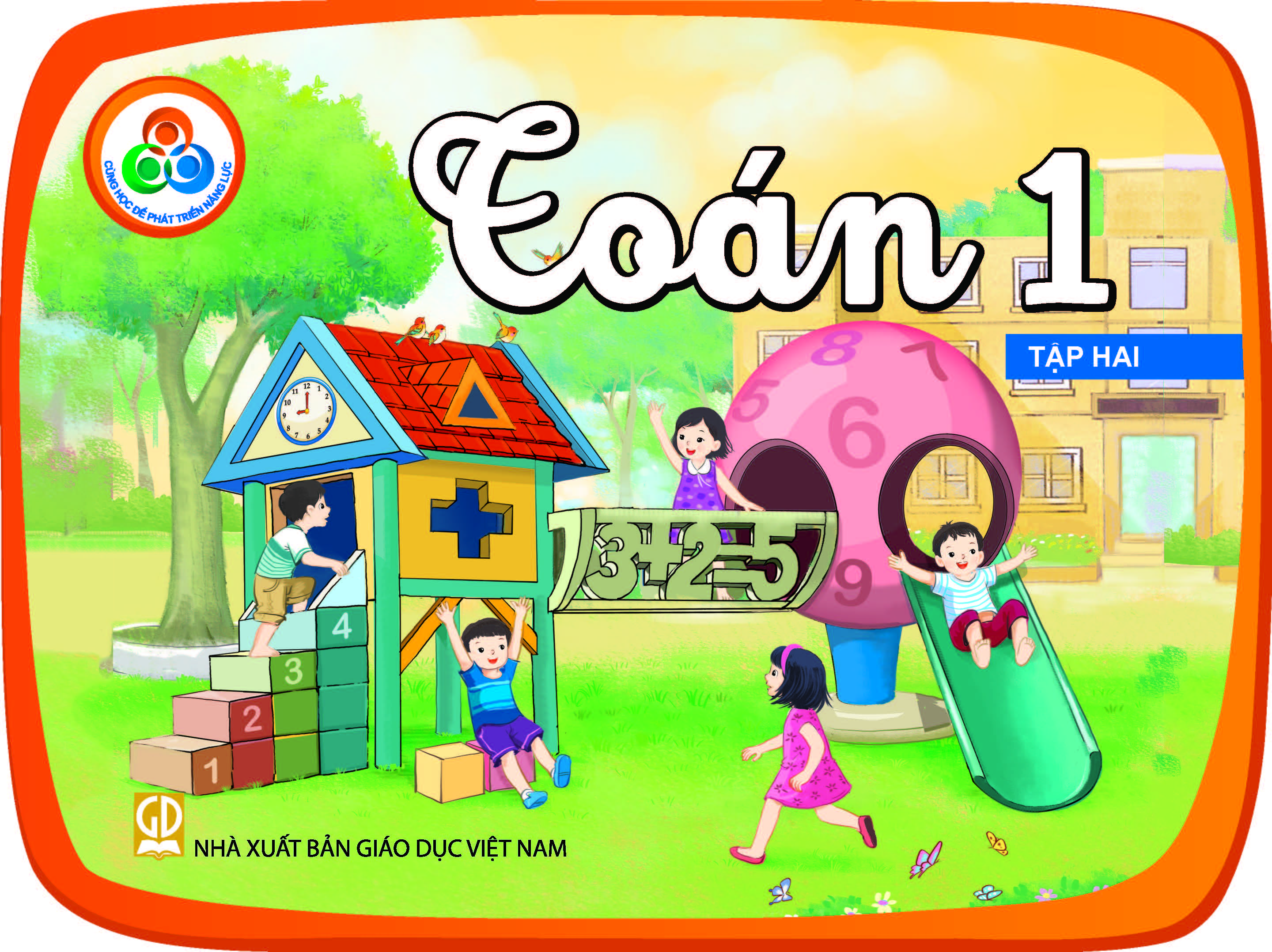 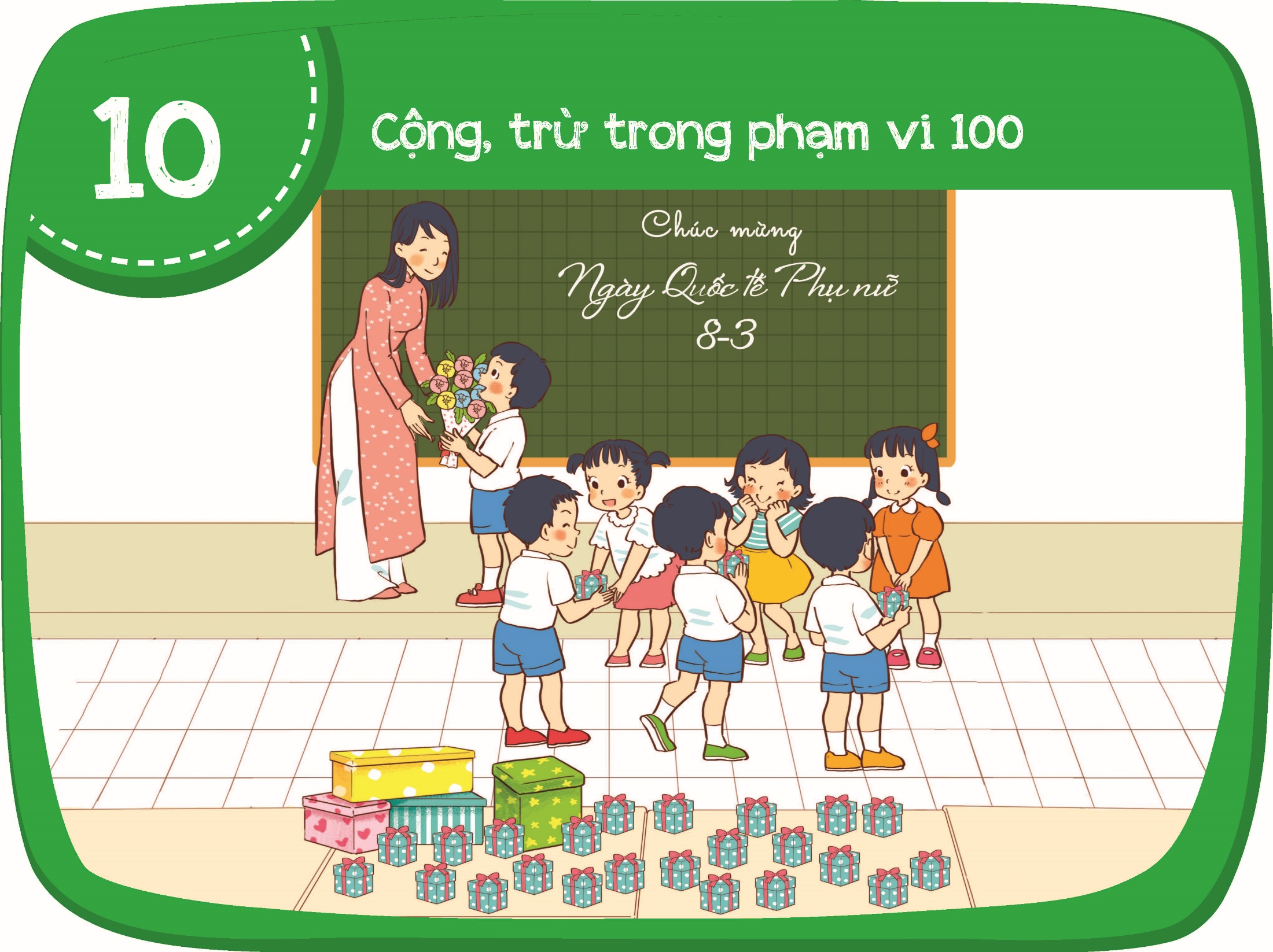 Phép tính cộng
dạng 49 + 20
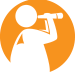 20
+
?
49
=
9 cộng 0 bằng 9, viết 9.
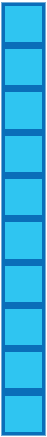 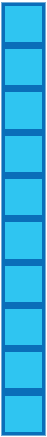 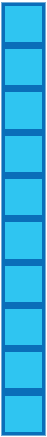 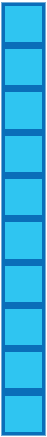 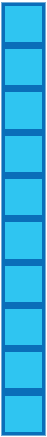 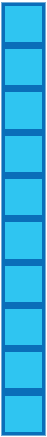 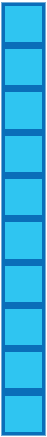 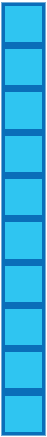 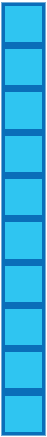 4 cộng 2 bằng 6, viết 6.
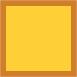 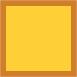 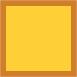 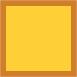 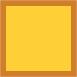 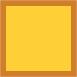 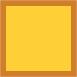 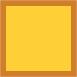 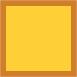 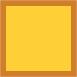 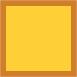 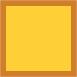 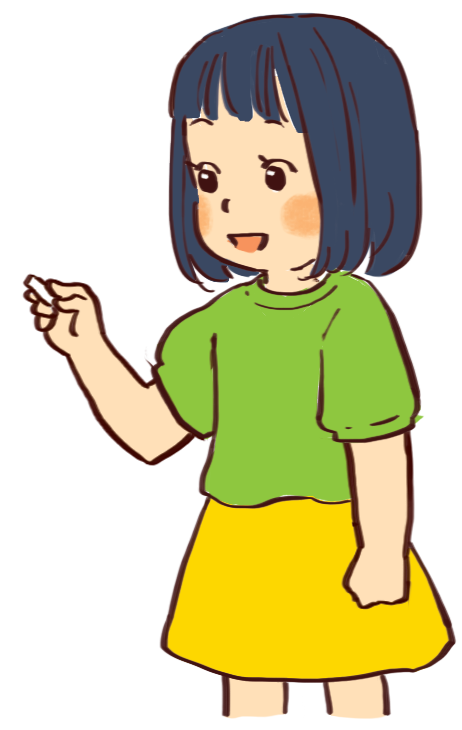 Đặt tính và tính:
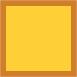 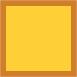 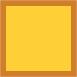 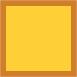 4
9
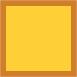 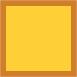 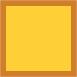 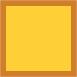 +
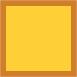 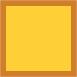 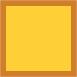 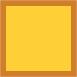 0
2
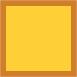 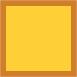 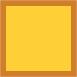 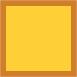 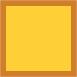 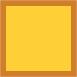 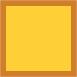 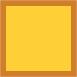 9
6
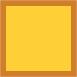 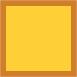 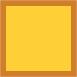 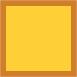 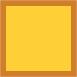 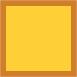 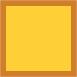 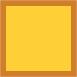 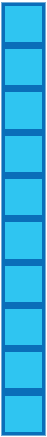 49 + 20 = 69
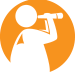 20
+
69
?
49
=
9 cộng 0 bằng 9, viết 9.
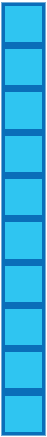 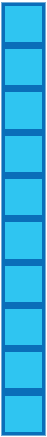 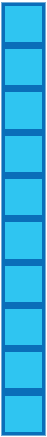 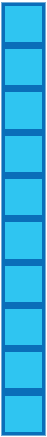 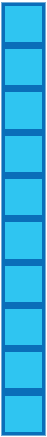 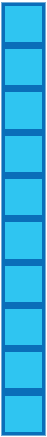 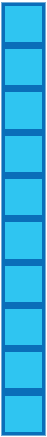 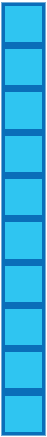 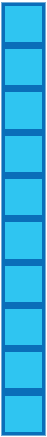 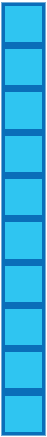 4 cộng 2 bằng 6, viết 6.
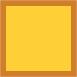 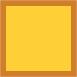 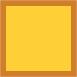 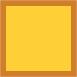 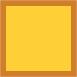 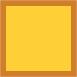 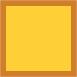 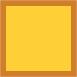 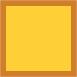 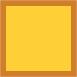 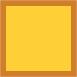 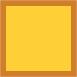 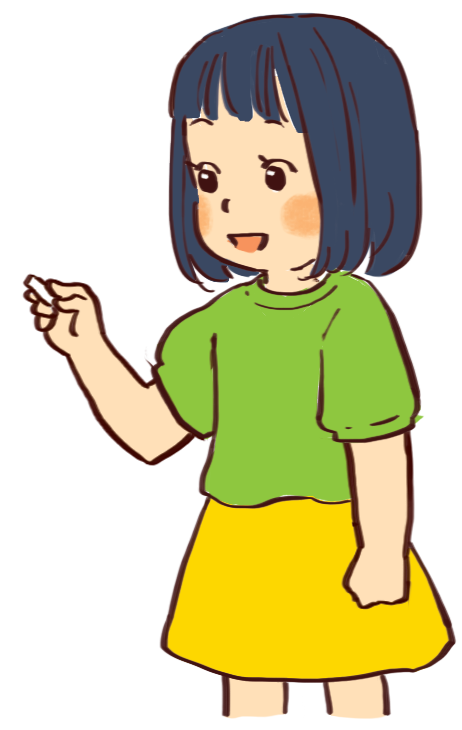 Đặt tính và tính:
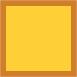 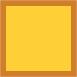 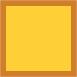 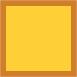 4
9
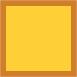 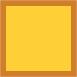 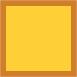 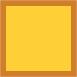 +
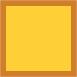 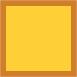 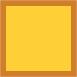 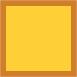 0
2
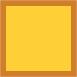 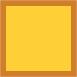 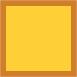 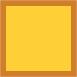 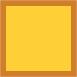 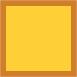 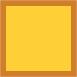 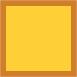 9
6
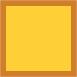 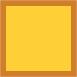 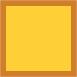 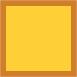 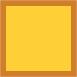 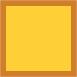 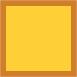 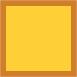 49 + 20 = 69
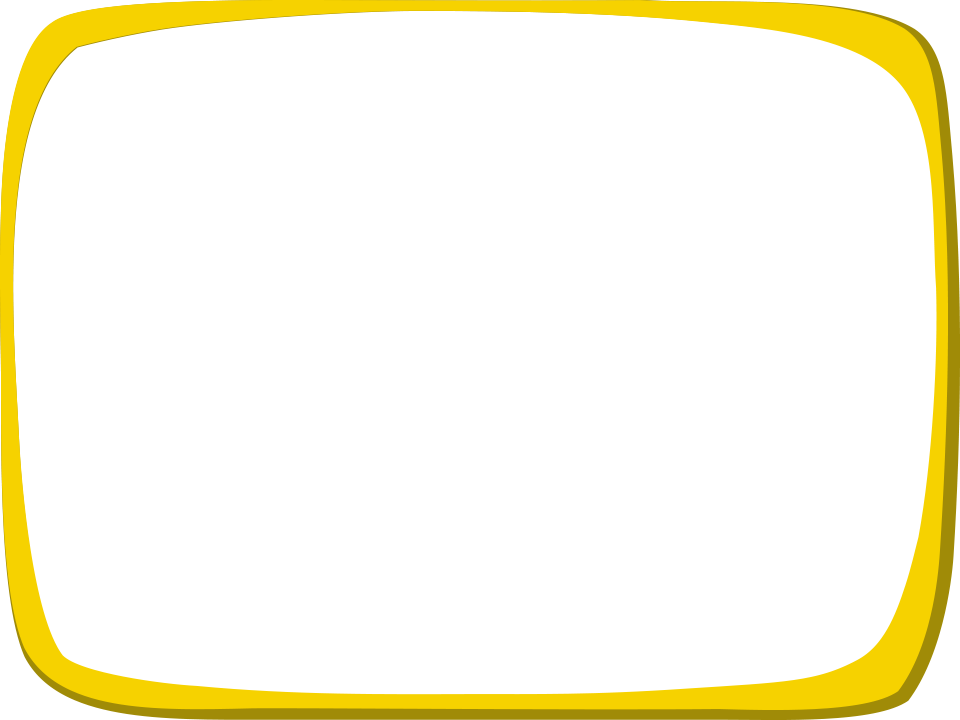 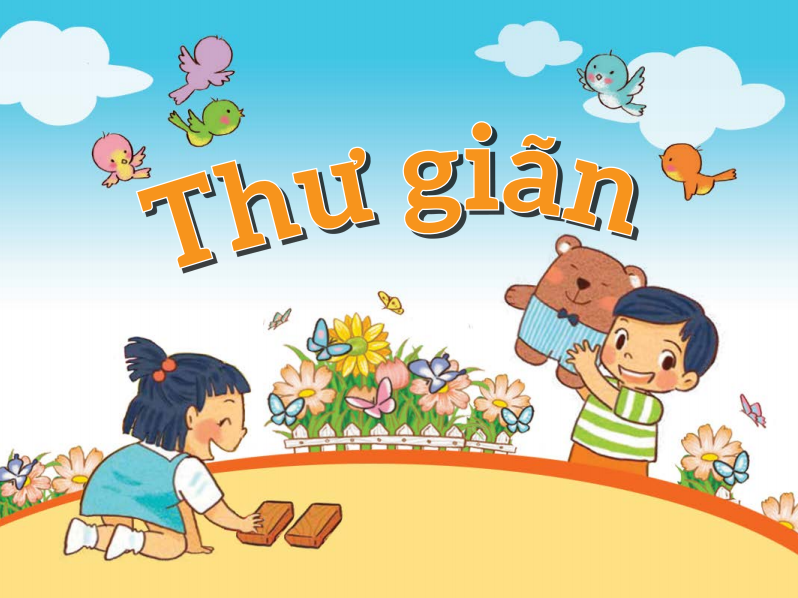 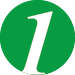 Tính.
38
56
83
54
+
+
+
+
50
40
10
30
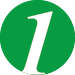 Tính.
3
8
+
0
5
8
8
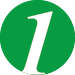 Tính.
38
56
83
54
+
+
+
+
50
40
10
30
96
84
88
93
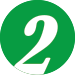 Đặt tính rồi tính.
51 + 10 =
73 + 20 =
45 + 40 =
30 + 57 =
50 + 32 =
70 + 24 =
[Speaker Notes: Click vào từng ô để hiển thị đáp án.]
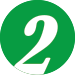 Đặt tính rồi tính.
51 + 10 =
73 + 20 =
61
93
45 + 40 =
85
5
45
73
1
+
+
+
1
0
40
20
6
1
85
93
30 + 57 =
50 + 32 =
70 + 24 =
94
82
87
70
30
50
+
+
+
24
57
32
94
87
82
[Speaker Notes: Click vào từng ô để hiển thị đáp án.]
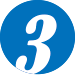 Tính.
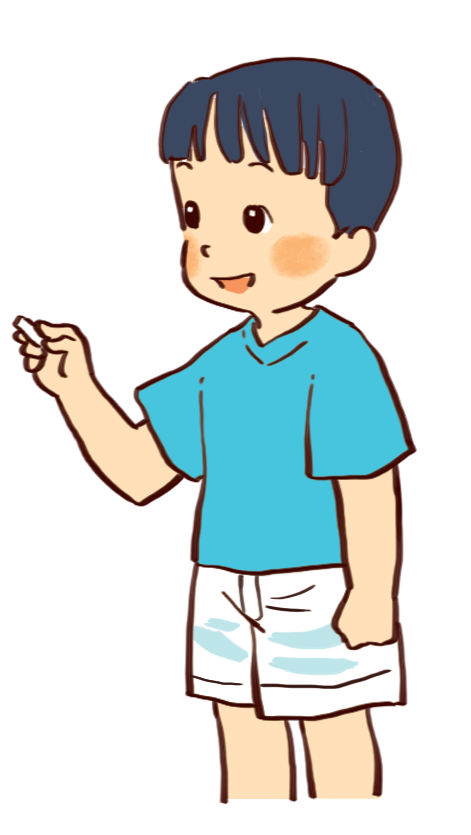 2 chục cộng 4 chục
bằng 6 chục.
23 + 40 =
6
?
3
6 chục và 3 đơn vị
là 63.
Vậy 23 + 40 = 63.
31 + 20 =
50 + 23 =
51
73
[Speaker Notes: Click vào từng ô để hiển thị đáp án.]
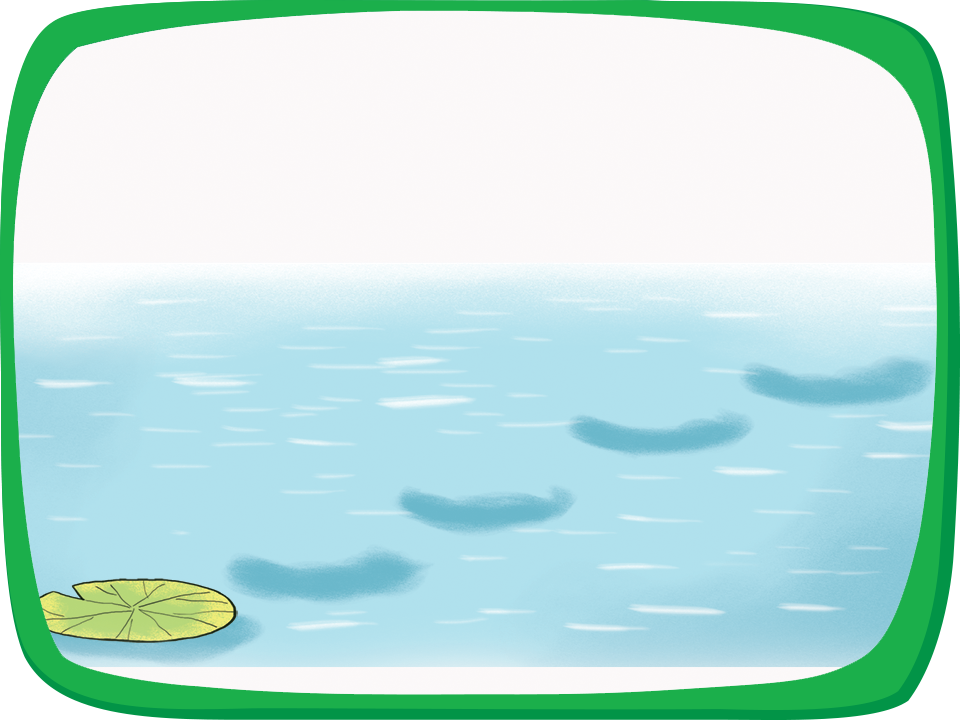 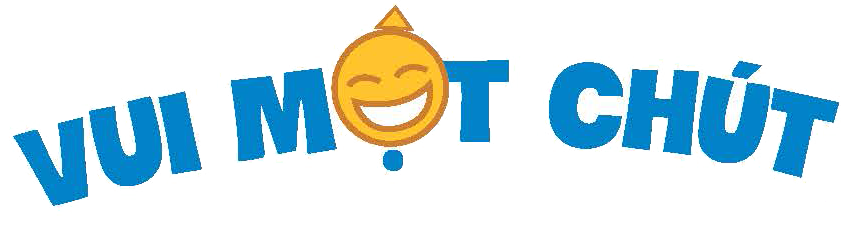 Chú ếch tính đúng phép tính trên một lá mới được nhảy sang lá tiếp theo. Bạn hãy giúp chú ếch về đích nhanh nhé.
Đích
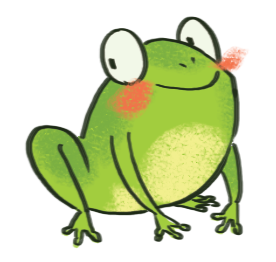 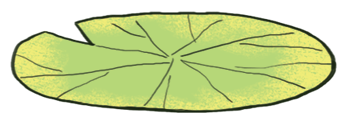 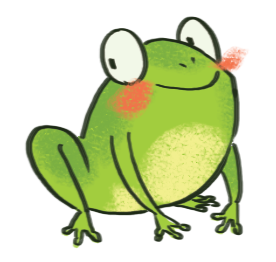 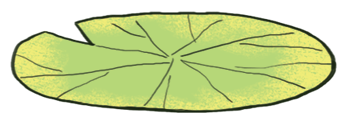 76
56 + 20
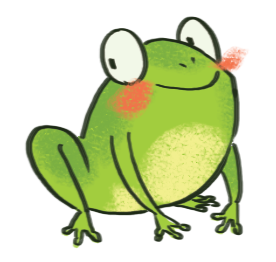 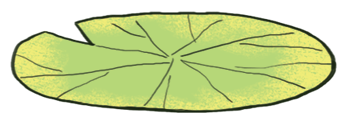 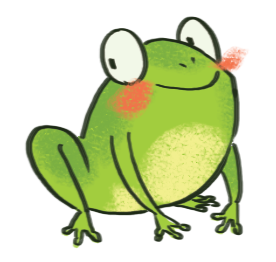 57
53 + 4
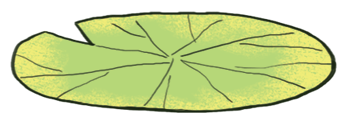 50 + 30
80
[Speaker Notes: Click vào từng ô để hiển thị đáp án.]